ECDL
Europäischer Computerführerschein
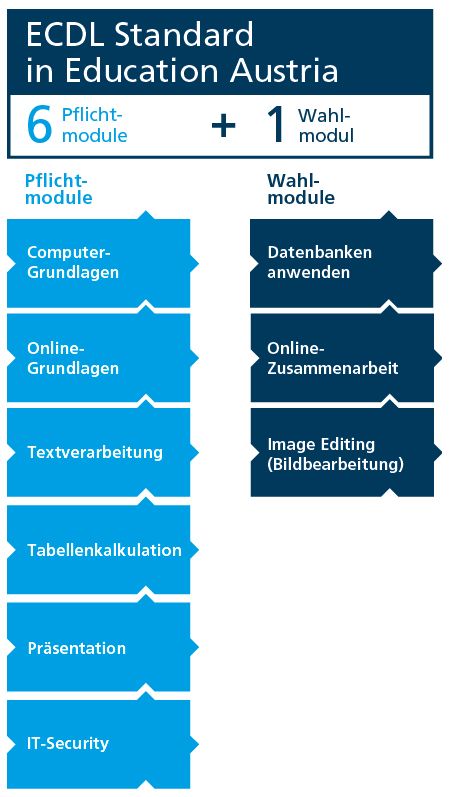 Module
Vorbereitung während des Unterrichts oder an einigen Nachmittagseinheiten
Kann jederzeit begonnen werden
Kein Zeitlimit
Kann auch bei Schulwechsel fortgesetzt werden
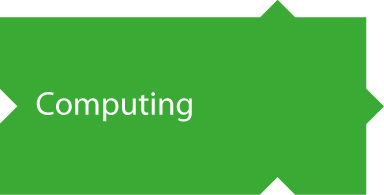 Vorteile
Studium
Beruf
Internationaler Standard
Digitale Grundbildung
Kosten
Erwachsener
Schüler